Четвертый лишний
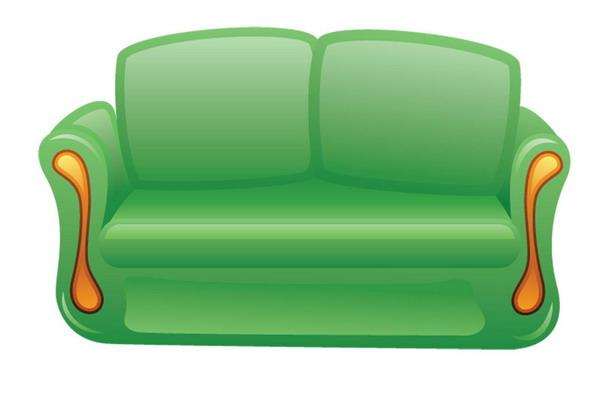 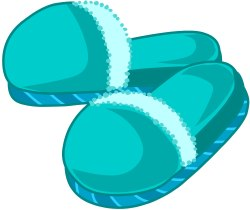 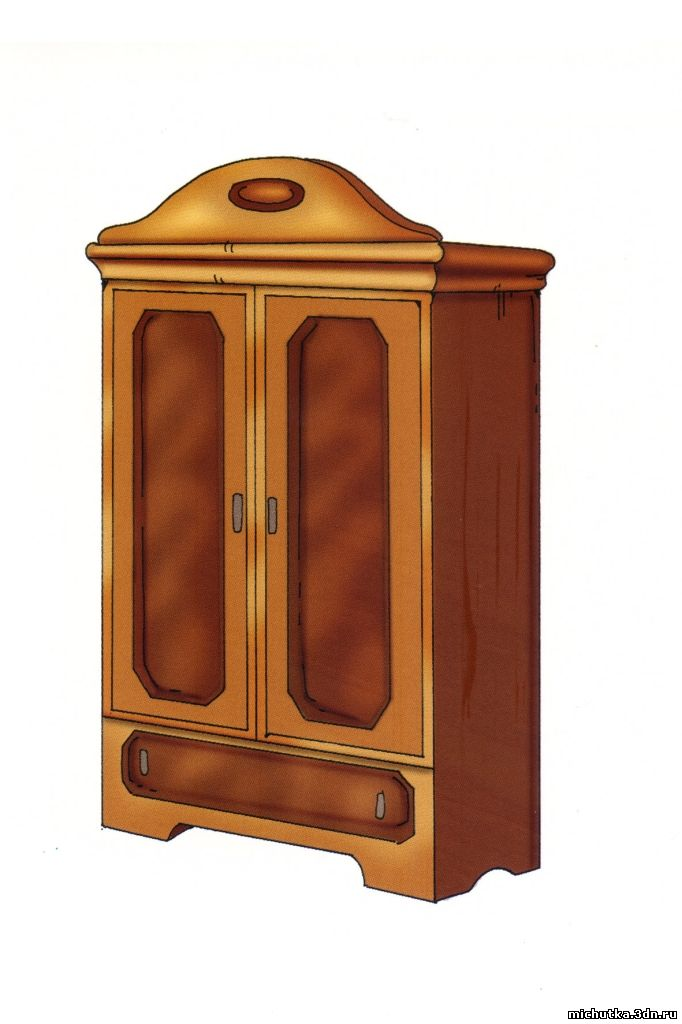 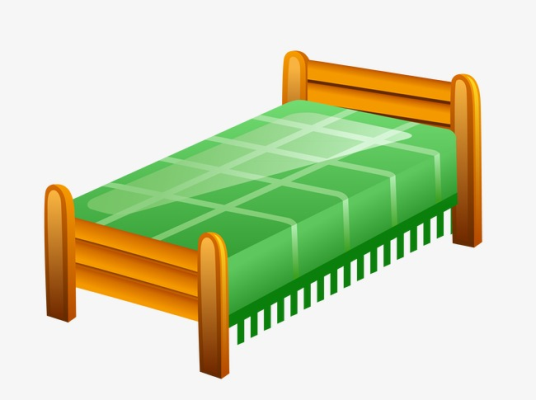 Молодец!!!!!
подумай